Prawo rzymskie – spadki II
dr hab. Jacek Wiewiorowski, profesor uczelni 
Kierownik Zakładu Prawa Rzymskiego
Katedra Prawa Cywilnego

Konsultacje - poniedziałek, godz. 16.15.- 17.00, sala 4039 WPiA
wtorek, godz. 16.00-16.45, sala 4039 WPiA


Kontakt:
Telefon: +48 58 523 29 50
E-mail: jacek.wiewiorowski@prawo.ug.edu.pl

E-mail do sekretariatu: sekretariat04@prawo.ug.edu.pl
Telefon do sekretariatu: +48 58 523 28 51

Strona Zakładu Prawa Rzymskiego:  http://www.praworzymskie.ug.edu.pl/

Dalsze informacje:
http://prawo.ug.edu.pl/pracownik/59485/jacek_wiewiorowski
Capacitas (incapacitas): spadek przechodzi na kolejnych dziedziców  indignitas: konfiskata na rzecz fiskusaUWAGA: nie upada ustanowienie dziedzica – rozrządzenia testamentowe w mocy
Capacitas -  zdolność w zakresie dziedziczenia testamentowego, której nie wyłączały postanowienia konkretnych ustaw 

Historyczna zmienność – do V w. przetrwały tylko lex Iulia et Papia (18 p.n.e.-9. n.e.): niepozostający w małżeństwie- caelibes nie nabywali niczego, zaś nie mający dzieci małżeńskich-orbi byli niezdolni w połowie: kosztem pozbawionych capacitas zyskują inni dziedzice – jako caducum 
Caduca przypadają także w legacie damnacyjnym, gdzie prawo przyrostu nie działa. Dopiero gdyby nie było legatów damnacyjnych, caduca windykuje fiscus

Senatus consultum Iuventianum (129 r.):  w przypadku sprzedaży przez posiadacza spadku rzeczy spadkowych przed litis contestatio w złej wierze odpowiadał, jak gdyby rzecz jeszcze posiadał. Gdy był w dobrej wierze, odpowiadał za cenę bez odsetek lub w granicach wzbogacenia – rozciągnięte przez jurysprudencję na hereditas petitio

incapacitas - dolegliwość, przewidziana przez ustawodawcę, i powodująca u powołanych niemożność nabycia lub nieważność tego, co nabyto

Indignitas – niegodność dziedziczenia lub otrzymania zapisu (konstytucje cesarskie: kazuistyka) – przejęta do współczesnego ustawodawstwa
Testament i dziedziczenie beztestamentowe (ab intestato) a dziedziczenie przeciwtestamentowe (contra tabulas). Osobno – darowizny na wypadek śmierci (opór - zrównane ostatecznie z legatami za Justyniana)
WAGA SPORZĄDZENIA TESTAMENTU – społeczny obowiązek
Dla ważności testamentu - właściwa forma aktu ostatniej woli oraz jego treść, gdzie konieczne minimum stanowi ustanowienie dziedzica
Treść testamentu – wymiar społeczny, religijny i majątkowy

Odwołanie testamentu: 
ius civle: contrarius actus
ius honorarium: zniszczenie
według prawa justyniańskiego można było po prostu odwołać testament bez sporządzania nowego, ale dopiero po 10 latach i to jeszcze wobec trzech świadków lub przez oświadczenie złożone do akt publicznych (C. 6.23. 27)
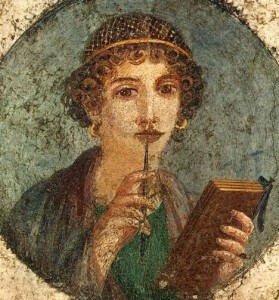 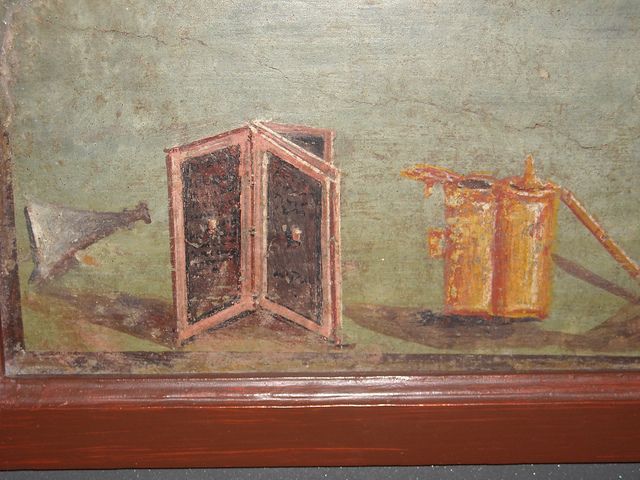 Testamenty – formy
Testamenty zwykłe ius civile
okres archaiczny (element publiczny)
Testamentum calatis comitiis  - ogłaszano publicznie na odbywających się dwa razy w roku zgromadzeniach ludowych (konsultacja pontyfików?) – ustny, publiczny, tylko mężczyźni
Testamentum in procinctu – wobec uzbrojonych w szyku bojowym współobywateli – ustny, publiczny, na wypadek wojny, tylko mężczyżni
Rozwój dalszy (prywatne formy): testament mancypacyjny  – testamentum per aes et libram III w. p.n.e. (popularność w okresie klasycznym)

Testament zwykły ius honorarium - testament pretorski (popularność w okresie klasycznym):  wyłączenie dwustronności czynności prawnej - uznanie przez pretora nowej formy testamentu: pisemny akt jednostronny, wiernie oddający ostatnią wolę spadkodawcy

Testamenty zwykłe prawa cesarskiego – okres poklasyczny (częściowo nawrót do form publicznych)
testamentum apud acta - testamentum principi oblatum - Testamentum tripertitum (nazwa w okresie justyniańskim)
testamentum holographicum (Novella Valentiniani 21.2) - JEDYNY KONIECZNIE WŁASNORĘCZNY – niekoniecznie podpisany, niekoniecznie data – zaakceptowany na Zachodzie - nie zaakceptowany przez Justyniana I 

Testamenty szczególne -  żołnierski (okres pryncypatu) oraz epidemia, niewidomy i analfabeta (przełom III i IV w.) 
– testamentum holographicum: popularność na Zachodzie z modyfikacjami na rzecz dochowania formy (podpis, data) – ODMIENNE KORZENIE RENESANSU TESTAMENTU W ŚREDNIOWIECZU (rola Kościoła katolickiego i koncepcji czyśćca [purgatorium]) oraz  zagadnienia prywatnomajątkowe
Treść testamentu
Ustanowienie dziedzica  heredis institutio - słowa stanowcze – caput et fundamentum intellegitur totius testamenti heredis institutio (G. 2.229; I. 2.20.34) - liberalizacja w okresie klasycznym; dopuszczenie wskazania w kodycylach (okres cesarstwa – testamentum per relationem); Konstantyn I (pan. 306-337) – zniesienie wymogu formy dla heredis institutio (ale semel heres semper heres: zakaz warunku – jedynie warunek zawieszający dopuszczalny; zakaz terminu) 

zasadniczo uncje w przypadku wielu dziedziców (sextans - 2/12, quadrans - 3/12, triens - 4/12, quincunx - 5/12, semis - 6/12, septunx - 7/12, bes - 8/12, dodrans - 9/12, dextans - 10/12, deunx - 11/12) –  zasada sukcesji uniwersalnej korygowała błędne wskazania 

institutio ex re certa – formalnie niedopuszczalne (fideikomis uniwersalny wyjściem); interpretacja jurystów – na rzecz traktowania słów jako nie dodanych (długi i wierzytelności dzielić po równo); prawo justyniańskie – jako zapisobierca

Inne: niekonieczne ale b. częste (historyczne nawarstwienia):
substytucje, wydziedziczenia (skutkiem  pominięcia – dziedziczenie przeciwtestamentowe formalne); legaty (funkcja alimentacyjna); wyzwolenia (prawo patronatu); wyznaczenie tutora; decyzje co do wyzwoleńców; fideikomisy - zapisy powiernicze  (funkcja alimentacyjna) – kolejność zmienna: wyzwolenie przed ustanowieniem b. niewolnika dziedzicem; polecenia (modus) – też w kodycylach; klauzula kodycylarna
Substytucje

Podstawienie pospolite (substitutio vulgaris) 
Podstawienie pupilarne (substitutio pupilaris) 
Podstawienie quasi-pupilaris 
tzw. substytucja fideikomisarna
Fideikomis familijny

Wydziedziczenie (exheredatatio) - Skutkiem  pominięcia dziedziczenie przeciwtestamentowe (formalne) – rodzaj dziedziczenia contra tabulas
Titius filius meus exheres esto – „Titius, syn mój, niech będzie wydziedziczony” (synowie imiennie lub konkretne wskazanie) 
Pozostali sui heredes – ogólne ceteri exheredes sunto – „pozostali niech będą wydziedziczeni” 
Uwaga – późniejsze modyfikacje: ius honorarium i prawo justyniańskie

Uwaga: pogrobowiec (postumus)
Treść testamentu
[Speaker Notes: -]
Legaty i fideikomisy – funkcja alimentacyjna – sukcesja syngularna Legaty – ius civile, fideikomisy - prawo cesarskie, do zrównania doszło ostatecznie formalnie w 531 r. (drobne odrębności zostały – brak jednolitej koncepcji zapisu w prawie rzymskim)
Legatum (zapis testamentowy) - dyspozycja kosztem spadku z mocy jednostronnego rozrządzenia na wypadek śmierci, aby wskazana osoba otrzymała przysporzenie majątkowe kosztem dziedzica (legatariusz – zapisobiorca)
.
Rodzaje
Legatum per vindicationem - zapisobierca i przedmiot: Titio hominem Stichum do lego – „Titiusowi człowieka Stichusa daję, zapisuję” legatariusz – właścicielem kwirytarnym: legis actio sacramento in rem, potem rei vindicatio
Legatum per damnationem - legatariusz i przedmiot zapisu oraz dziedzic: heres meus Stichum servum meum dare damnas esto – „dziedzic mój na wydanie Stichusa mojego niewolnika Titiusowi niech będzie zasądzony” legatariusz - legis actio per manus iniectionem, a w procesie formularnym ze skargą ścisłego prawa actio ex testamento pod sankcją duplum (stosunek zobowiązaniowy)
Optimum ius – najpopularniejszy współcześnie

Legaty – inne podziały historycznie znane (wyszły z użycia już w VI w.)
Legaty – kwarta falcydyjska
Dla zapobieżenia odrzucania spadków nadmiernie obciążonych legatami, co w efekcie powodowało nieważność całego testamentu i samych legatów – lex Falcidia (40 r. p.n.e.): zapewniała spadkobiercom wysokość spadku po wypłaceniu legatów w wysokości co najmniej ¼ jego wartości (tzw. kwarta Falcydyjska). Ewentualne przekroczenie ¾ wartości powodowało stosunkowe pomniejszenie legatów. 
Za Antoninusa Piusa (pan. 138–161) – rozciągnięta na dziedziców beztestamentowych, później na donatio mortis causa

Problem słów S.C. Neronianum ok. 60 r.:  uznanie za legaty damnacyjne wszystkich nieprawidłowo sformułowanych zapisów ale zbycie przez testatora przedmiotu za życia interpretowano jako odwołanie zapisu i udzielano dziedzicowi exceptio doli

Inne kwestie
optio legata – zapis wyboru przedmiotu; jeszcze Justynian dziedzic zapisobiorcy

partito legata – zapis ułamkowy
Fideikomisy - zapisy powiernicze
August (faktycznie pan. 27-14 n.e.): zaskarżalność fideicommissum - zasadnicze znaczenie dla uelastycznienia rzymskiego prawa spadkowego– fideicomisariusz; stosunek zobowiązaniowy

fideikomisy zaskarżalne w pierwszej z cognitio extra ordinem – liberalizm w porównaniu do legatów – potrzeby praktyki społeczeństwa imperium (peregryni)

Rodzaje
fideikomisy syngularne
fideikomisy uniwersalne – zawsze corpora hereditaria

Przeniesienie długów i wierzytelności spadkowych problemem: 
S.C. Treballianum 55 AD – fiedeikomisariusz heredis loco (dziedzic – tylko tytuł) – kwarta trebelliańska
S.C. Pegasianum 73 AD – iussum magistratury zmuszająca dziedzica do przyjęcia spadku i kwarta pegazjańska
Późniejsze mocyfikacje
Wyzwolenia testamentowe - manumissiones prawa cywilnego oraz fideikomisarne

- dyspozycje na temat wyzwoleńców – powinności wobec dziedziców patrona – stosunki klienckie („piekło społeczne wyzwoleńców”)


Ustanowienie opiekuna - tutoris datio – tutela testamentaria

Polecenie (modus)

klauzula kodycylarna oraz kodycyl (codicillus): liberalizm - potrzeby praktyki społeczeństwa żyjącego w ramach  imperium
Polecenie- modus
w testamencie lub kodycylach - zwrócenie się o pewne zachowanie do każdego, kto otrzymał coś ze spadku – beneficjentem polecenia może być również każda osoba żyjąca (destynatariusz)
Modus nie tworzył stosunku obligacyjnego - osoba, która otrzymała polecenie miała obowiązek moralny podjęcia określonego zachowania – pierwotnie brak zaskarżalności (rola honoru i czci) - ale z czasem obciążane karami przez testatora na rzecz podmiotów publicznych

 Do spełnienia życzeń testatora dążono też środkami prywatnoprawnymi i publicznoprawnymi:
Ius civile -  actio familiae erciscundae (skarga działowa) – od jurysty Juliana (pocz. II w.)
Ius honorarium – już schyłek Republiki (Trebatius Testa) fikcja interpretacyjna by traktować modus jak warunek
nacisk władz publicznych, nawet pretorska denegatio actionis

Gordian – uznanie polecenia za fideikomis (C. 6.45.2.1 – a. 240) 

Współczesne ustawodawstwa nawiązujące do tradycji romanistycznej – polecenie to osobna instytucja w nawiązaniu do modus prawa klasycznego
klauzula kodycylarna oraz kodycyl: liberalizm - potrzeby praktyki społeczeństwa żyjącego w ramach  imperium
Późne prawo klasyczne – kluzula kodycylarna: nieformalnie sporządzana, wyrażała wolę spadkodawcy, aby w razie, gdyby z jakichś powodów testament okazał się nieważny lub nieskuteczny, uważano go za kodycyl - całkowity brak wymogów  
 wcześniej, przełom I i II w.: uznanie mocy kodycyli beztestamentowych oraz beztestamentowego nakładania fideikomisów  
Kodycyle (codicillus – dosłownie: list)
potwierdzone (uprzednie albo następcze: wszystko poza ustanowieniem dziedzica i wydziedziczeniem)
niepotwierdzone (tylko fideikomisy)

Kodycyle testamentowe – dzieliły los testamentu
Kodycyl pozatestamentowy – każdy akt pisemny nieujęty w formę testamentu i niezawierający ustanowienia dziedzica 

Prawo poklasyczne – zwiększone rygory:
- potwierdzenie codicilli ab intestato - sporządzenie w obecności 5 lub 7 świadków – rozciągnięty na wszystkie kodycyle - ostatecznie 5. świadków